Vegetation: Ecological autonomy and self-defence!
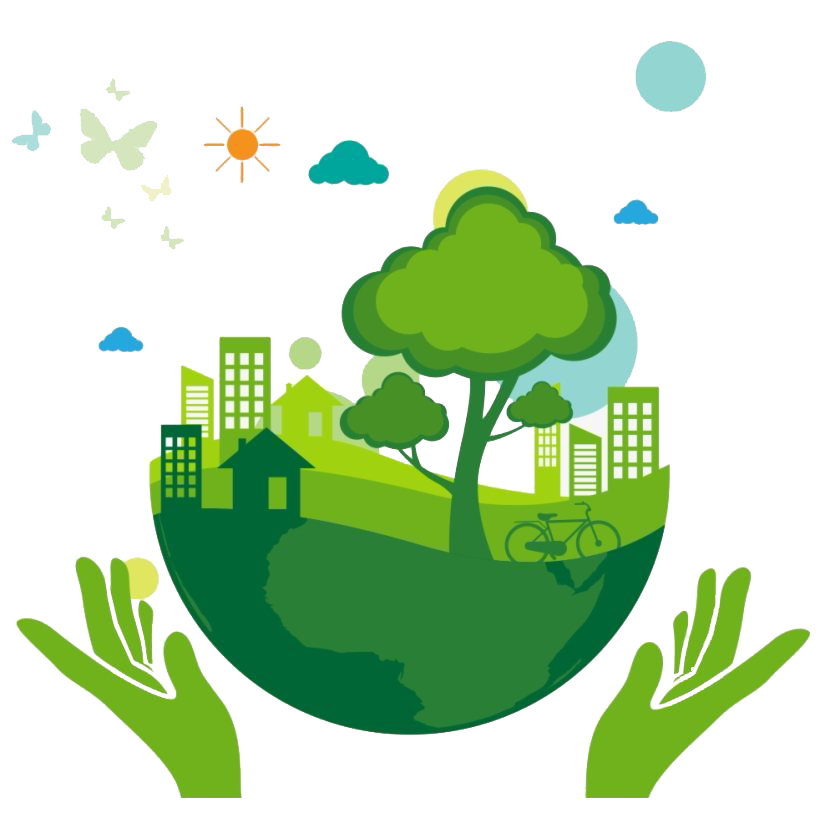 1.1. Vegetation –Factors affecting vegetation establishment and development
Vegetation: Ecological autonomy and self-defence!
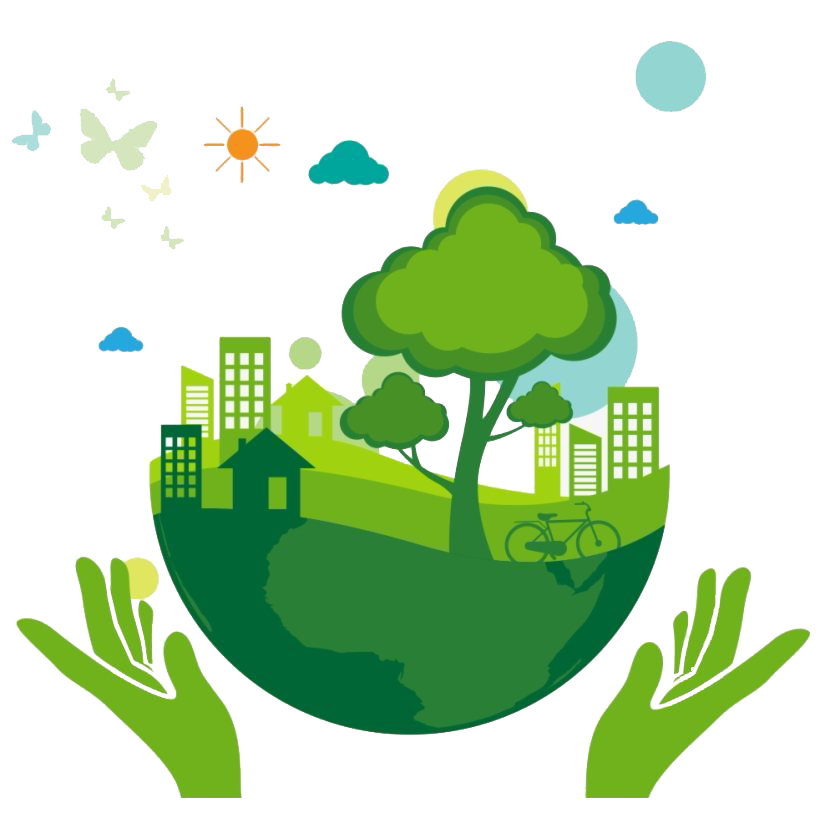 1.1. Vegetation –Factors affecting vegetation establishment and development
Vegetation: Ecological autonomy and self-defence!
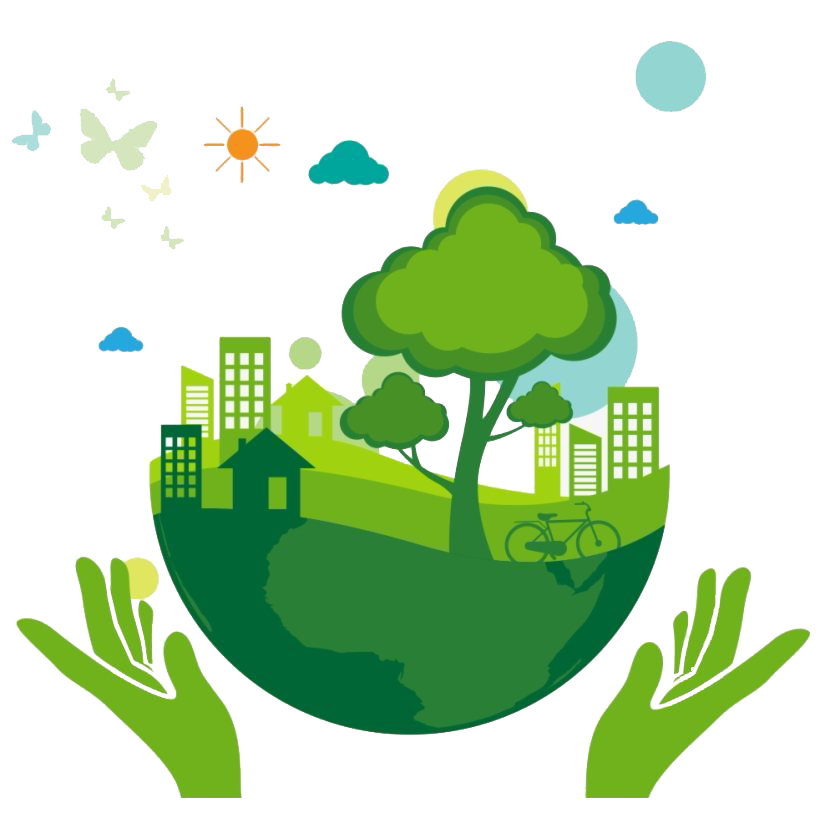 1.1. Vegetation –Factors affecting vegetation establishment and development
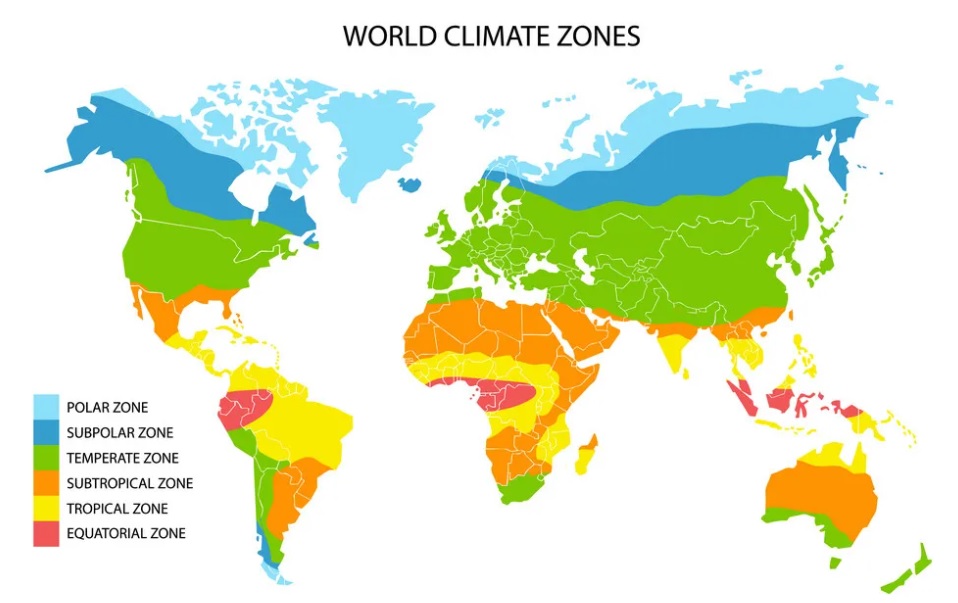 Vegetation: Ecological autonomy and self-defence!
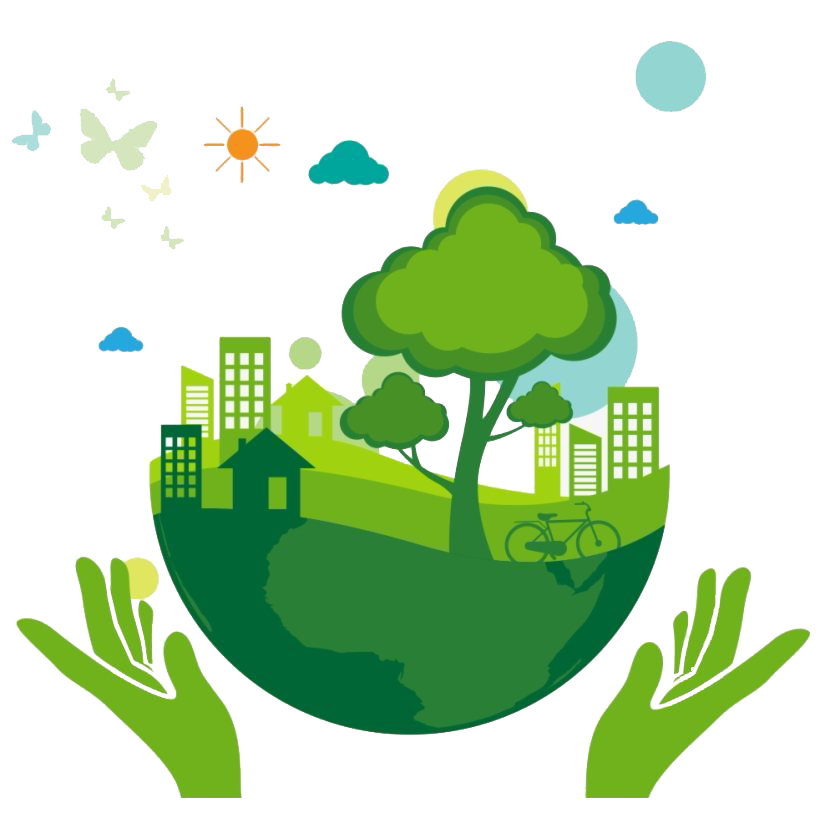 1.1. Vegetation –Factors affecting vegetation establishment and development
World temperature map
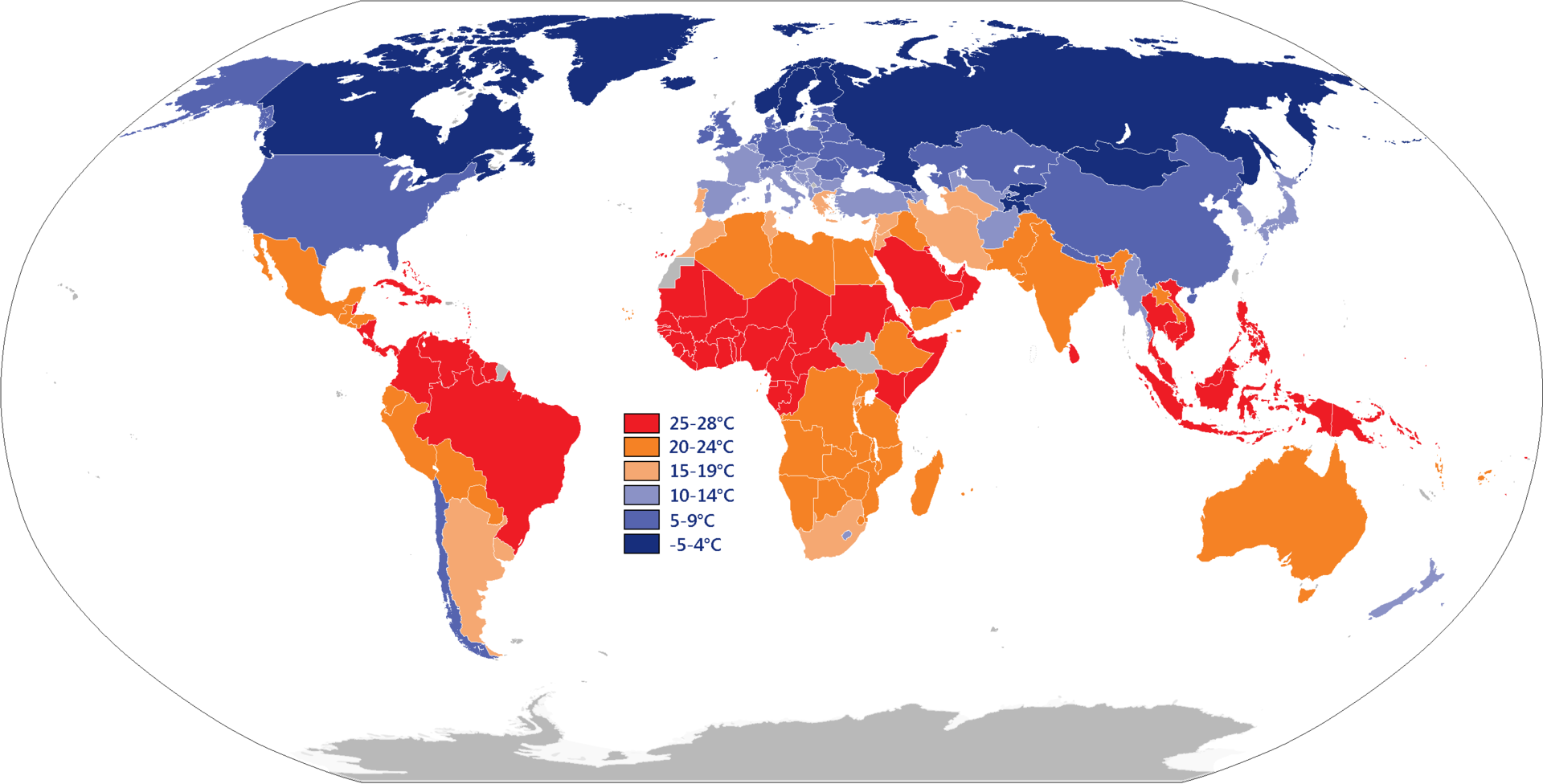 Vegetation: Ecological autonomy and self-defence!
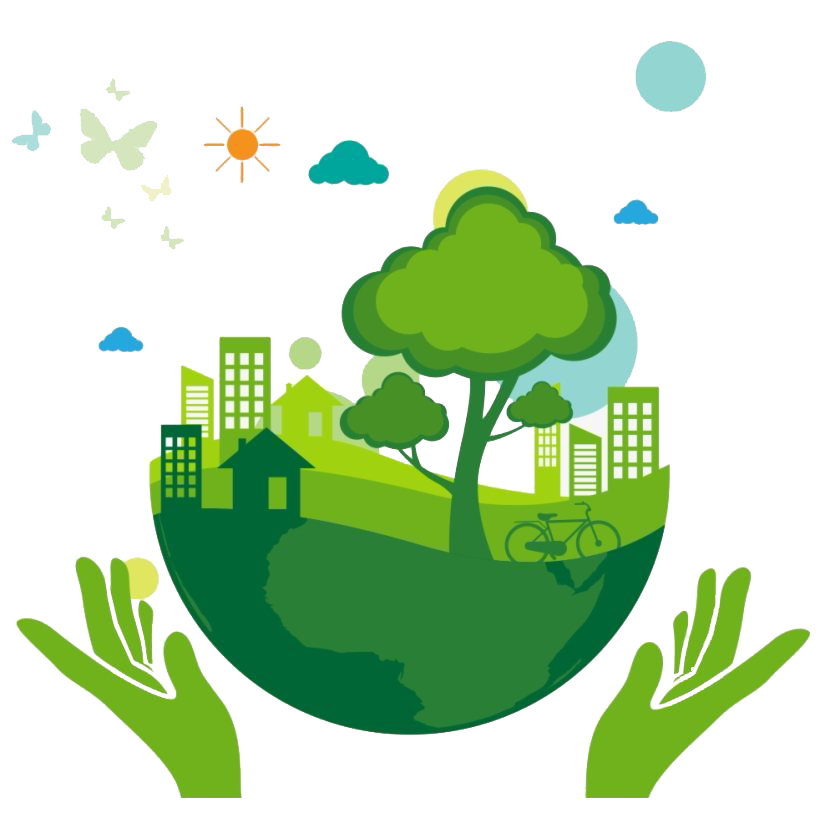 1.1. Vegetation –Factors affecting vegetation establishment and development
Map of countries coloured according to their highest point
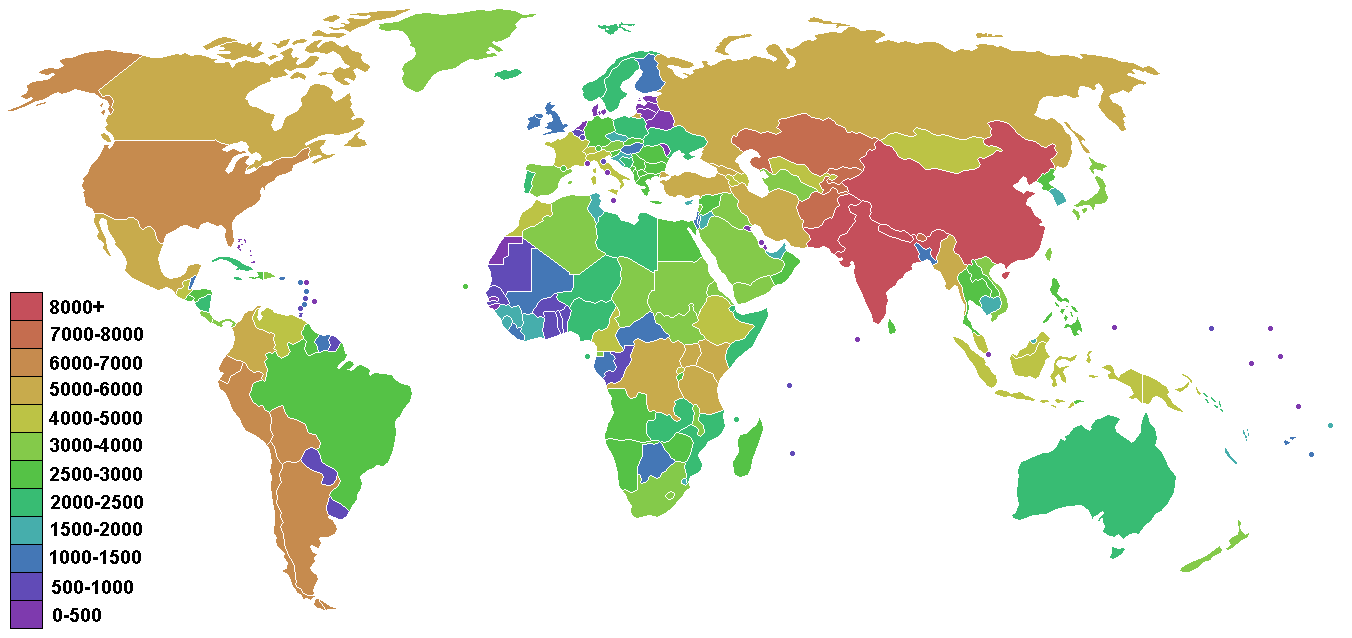 Vegetation: Ecological autonomy and self-defence!
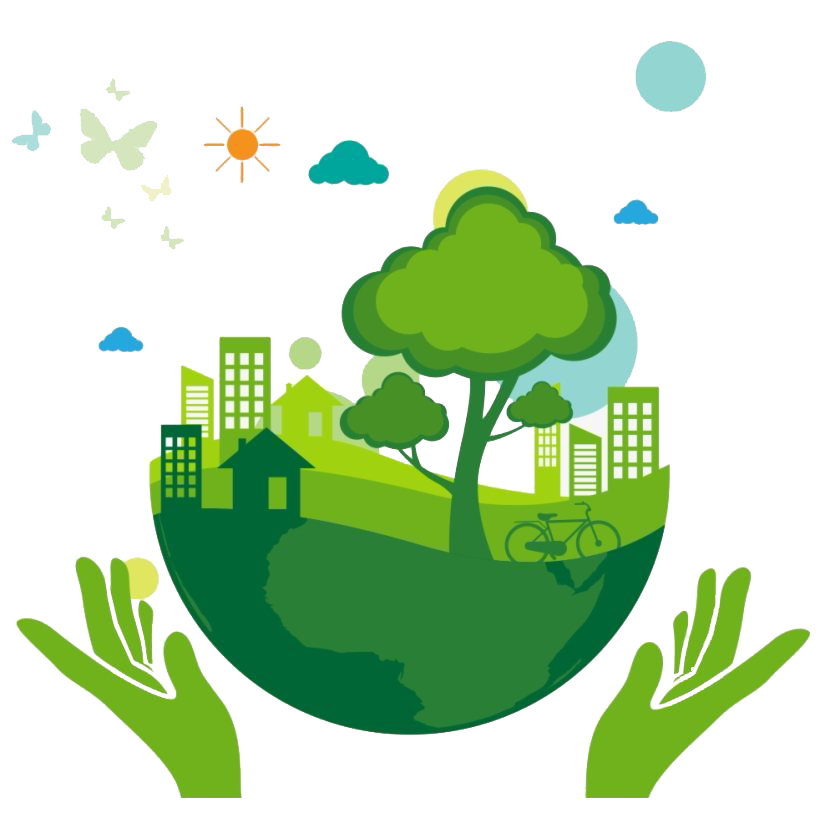 1.2. Vegetation zones
Vegetation: Ecological autonomy and self-defence!
1.2. Vegetation zones
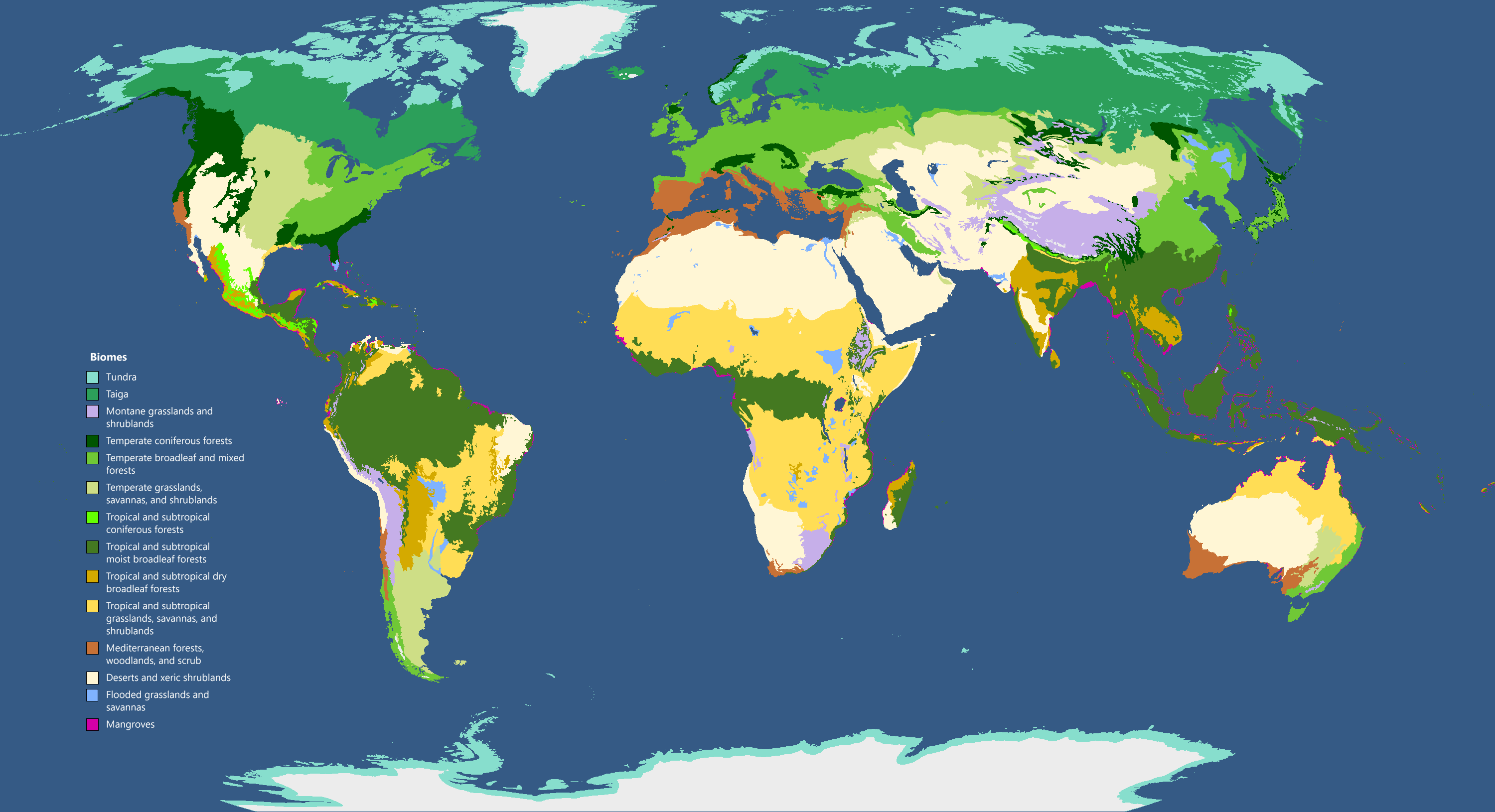 Vegetation: Ecological autonomy and self-defence!
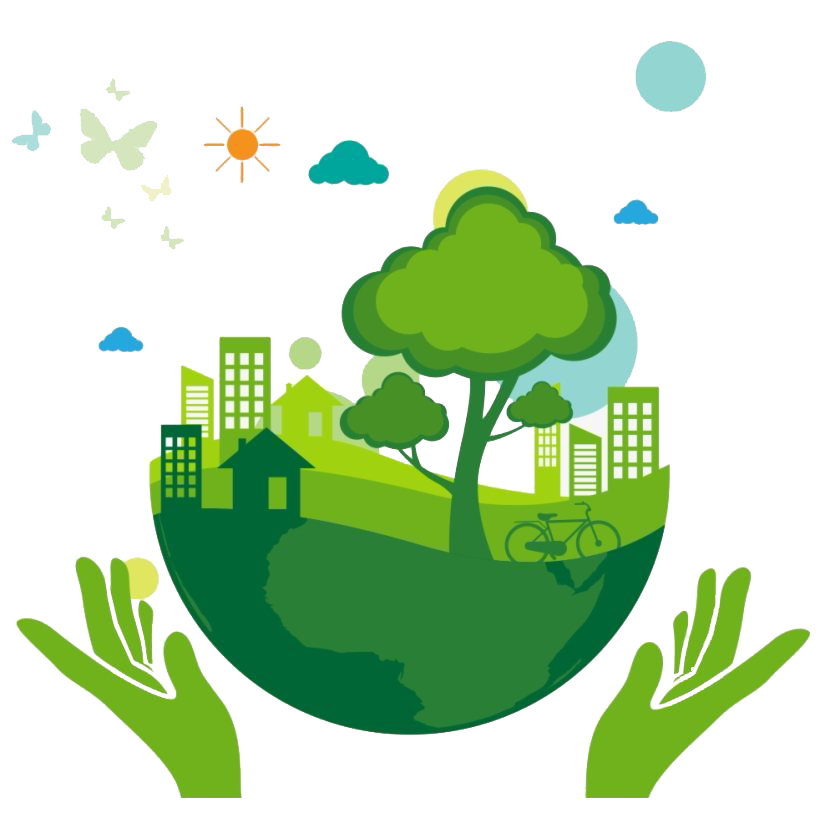 1.2. Vegetation zones
1.2.1. Polar zone
Vegetation: Ecological autonomy and self-defence!
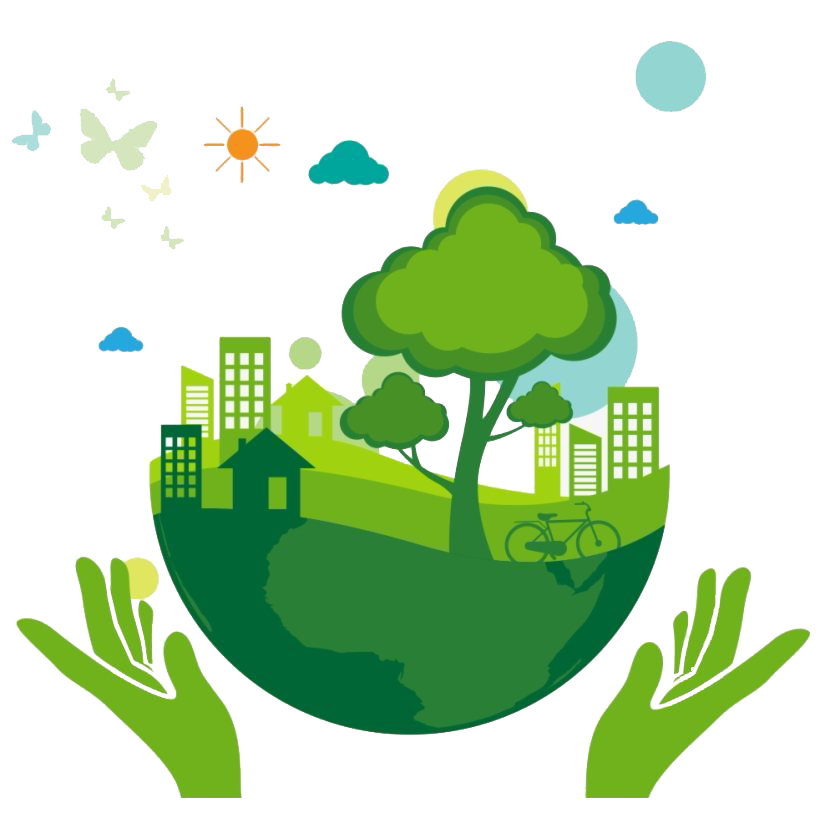 1.2. Vegetation zones
1.2.2. Temperate zone
Vegetation: Ecological autonomy and self-defence!
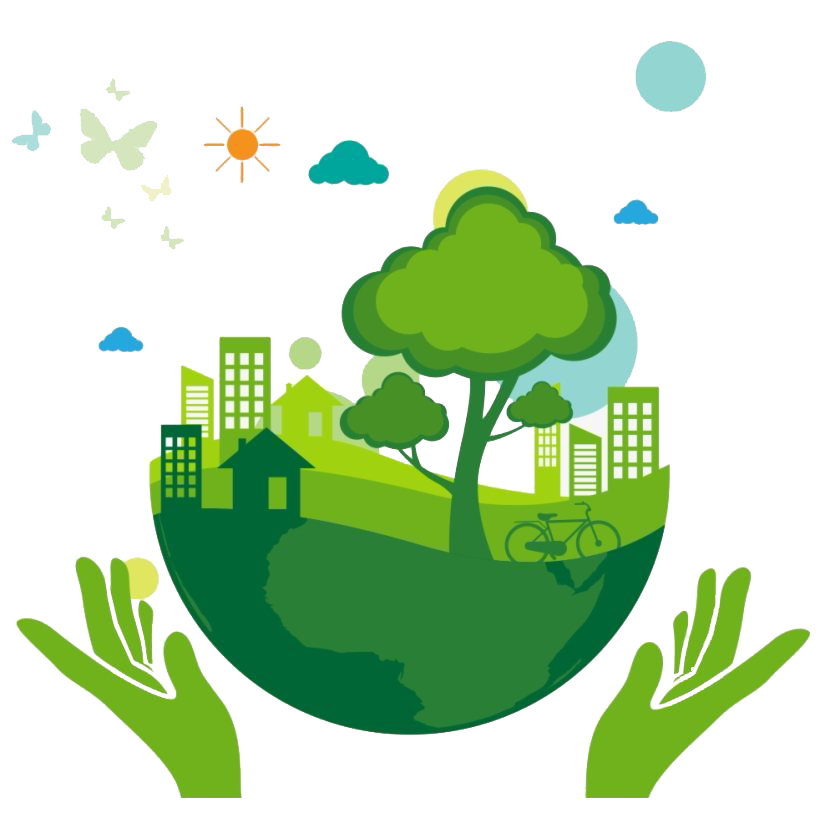 1.2. Vegetation zones
1.2.3. Tropical zone